Участие вузов в проекте Ассоциации медицинских библиотек «Большая медицинская библиотека»
Шамардина Любовь Александровна
Вице-президент АМБ
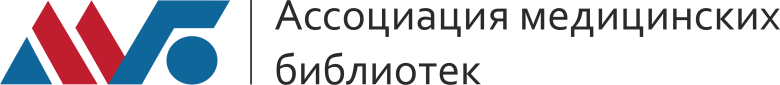 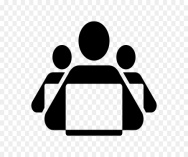 Обеспечение учебного процесса
Использование электронного образовательного контента
ЭБС
ЭИОС
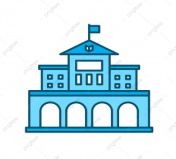 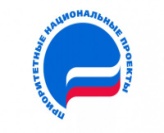 Нацпроекты
Бренд вуза
ФП «Интеграция»
ПСАЛ
Youtube
Сайт вуза
проекты онлайн-обучения
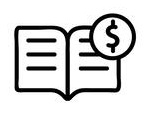 Право на использование
Сетевые проекты
ЭБС
Издательства
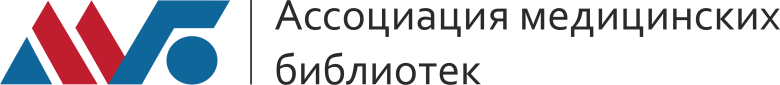 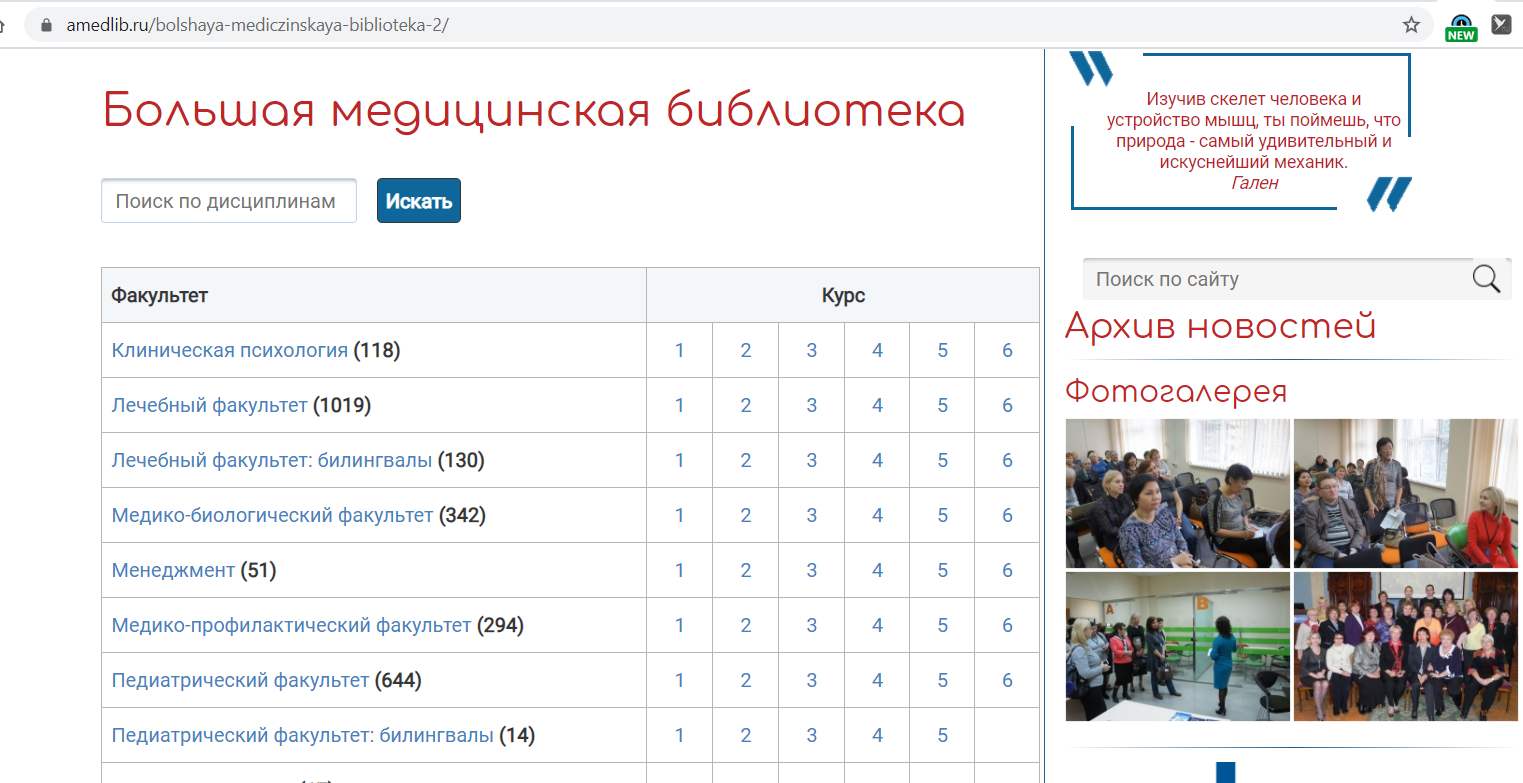 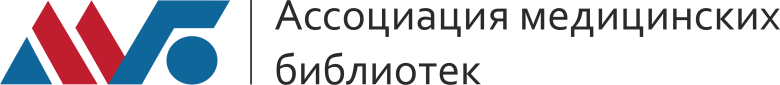 Только профильный контент
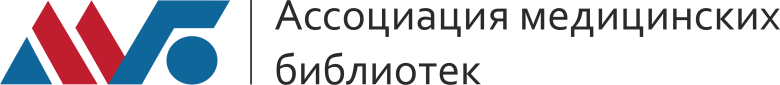 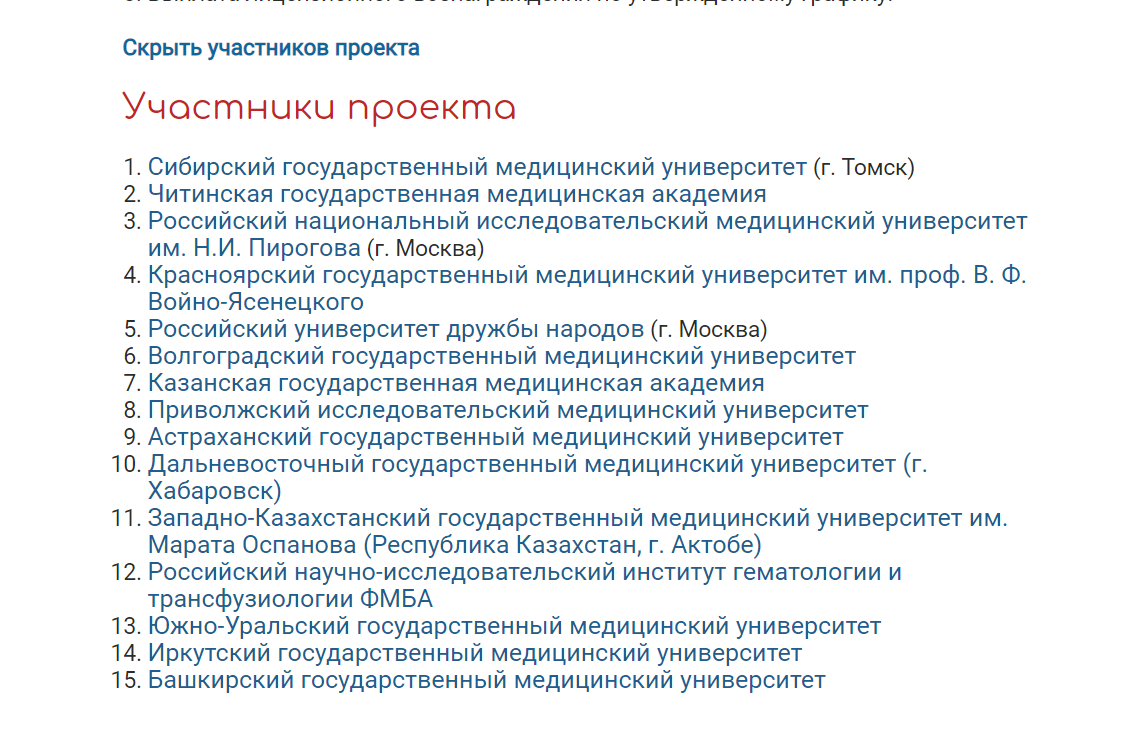 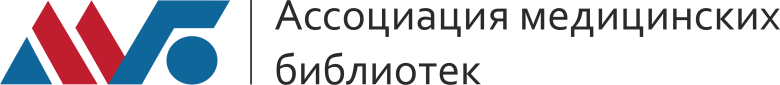 Мы занимаемся продвижениемваших изданий
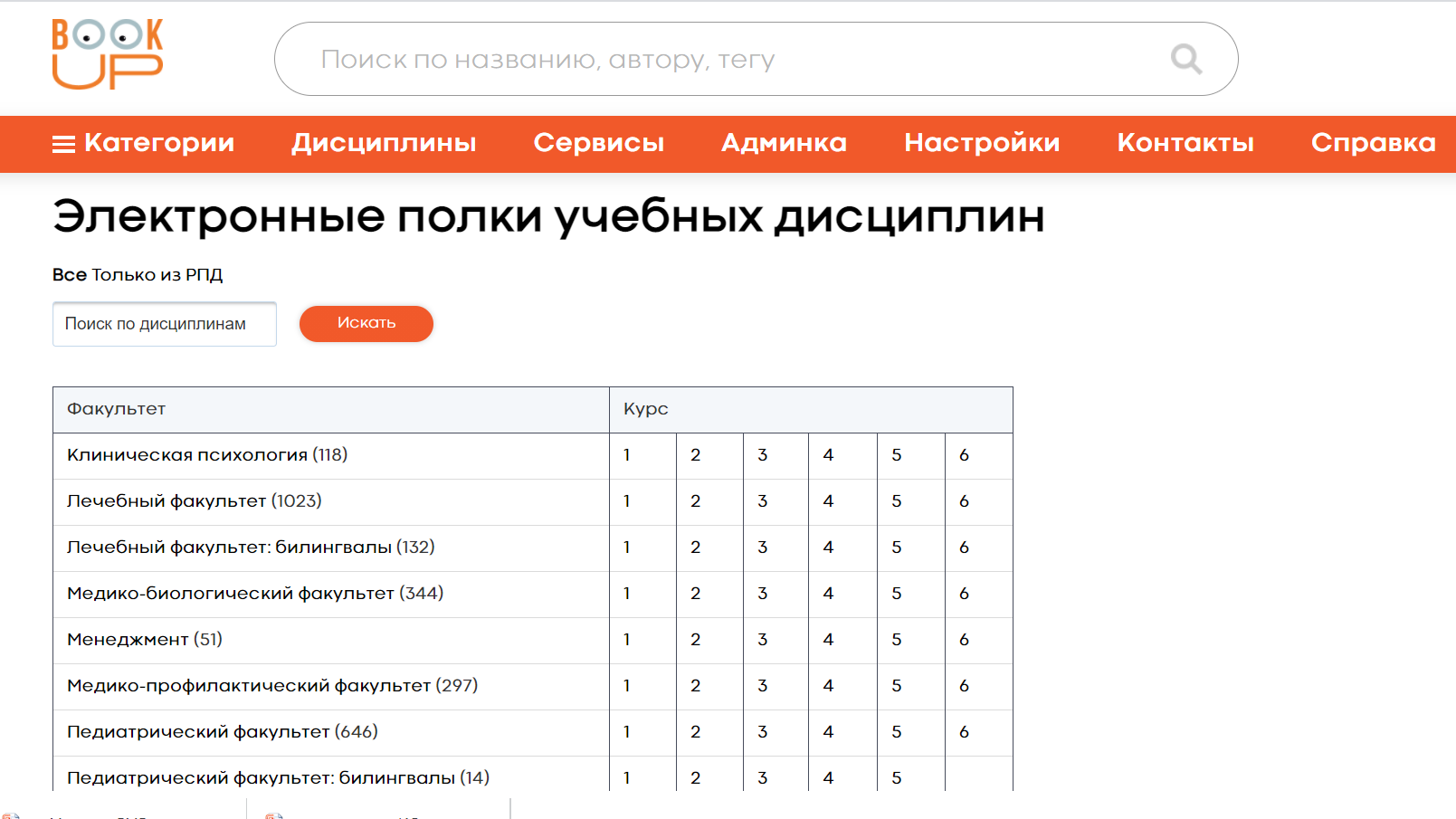 Книга-Дисциплина
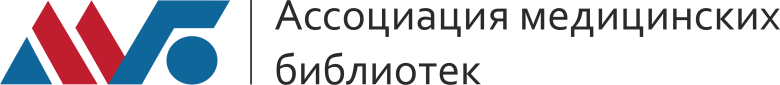 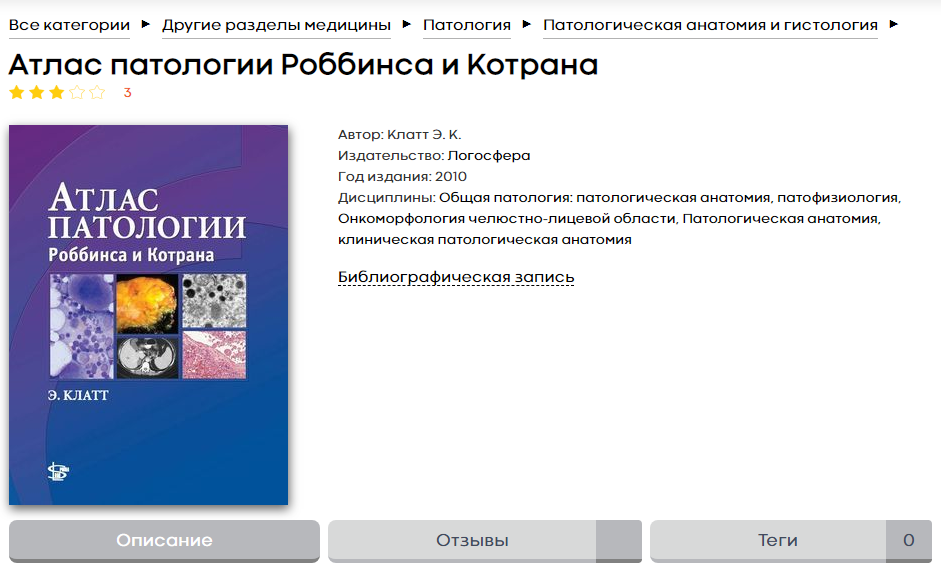 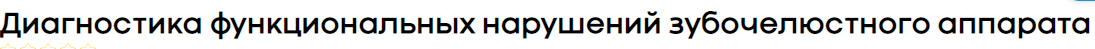 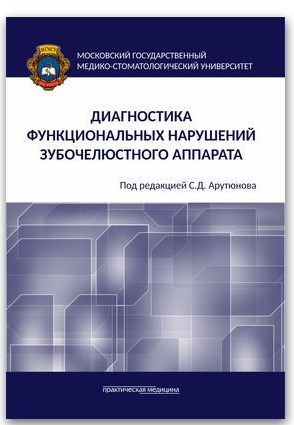 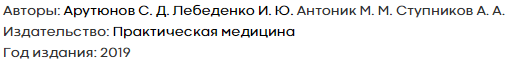 Выгрузка списка изданий
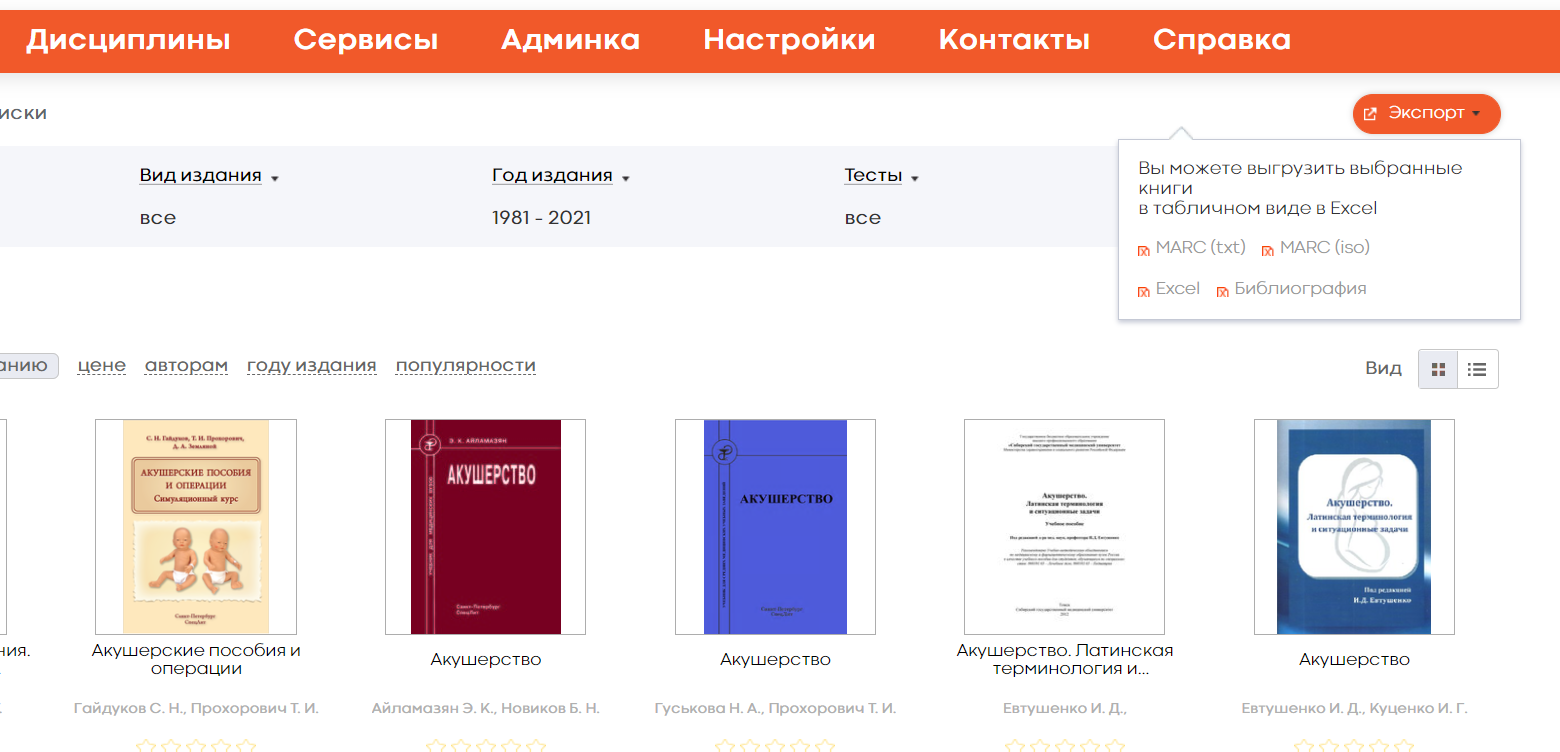 Подборка книг по дисциплине
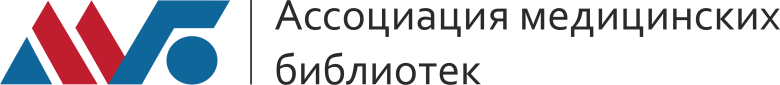 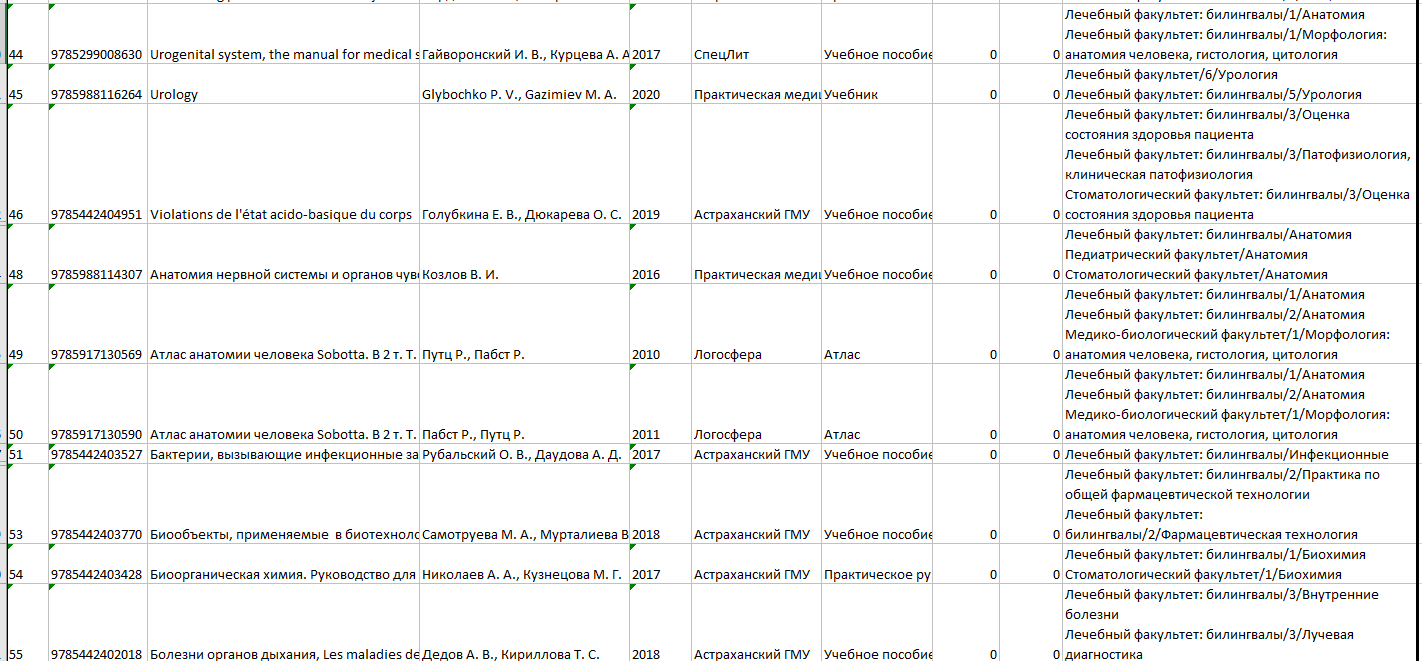 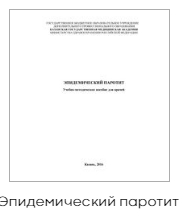 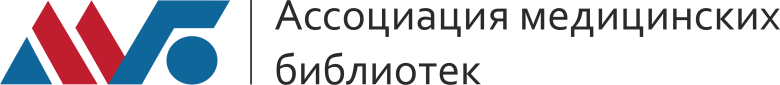 Электронные полки БМБ
Универсальный классификатор дисциплин (УКД)
Экспертная систематизация, с использованием рабочих программ вузов-участников
Сервис поиска литературы по дисциплине
Виджет Электронной полки для вуза-участника
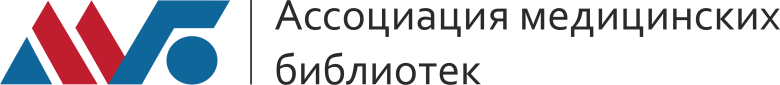 Мы помогаем улучшить контент
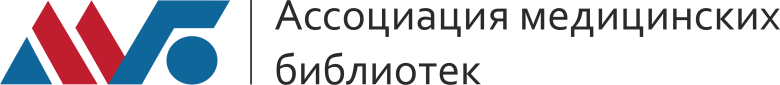 Дополнительные материалы
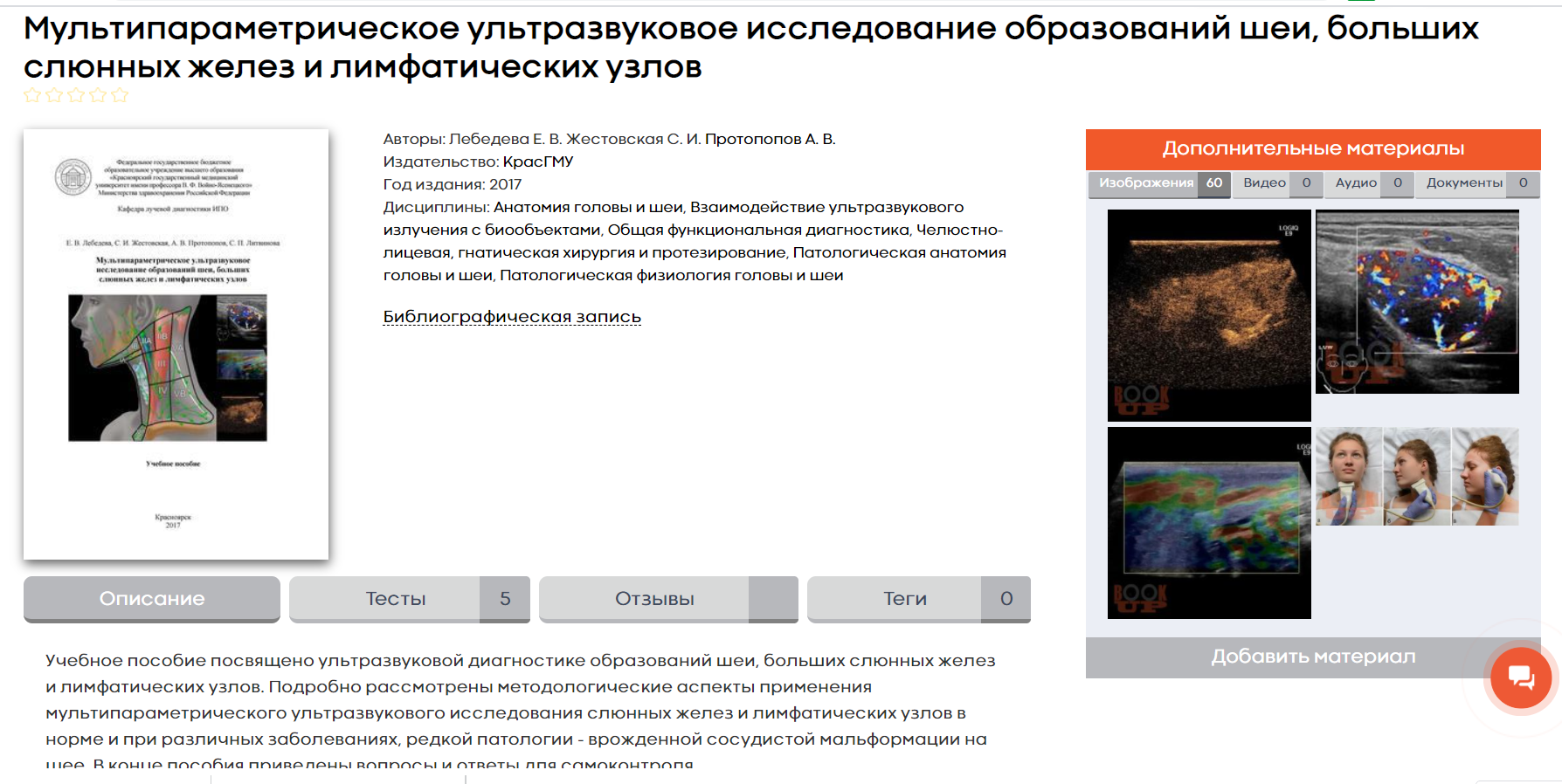 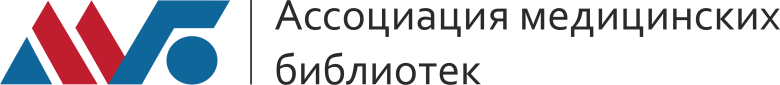 Добавление материалов
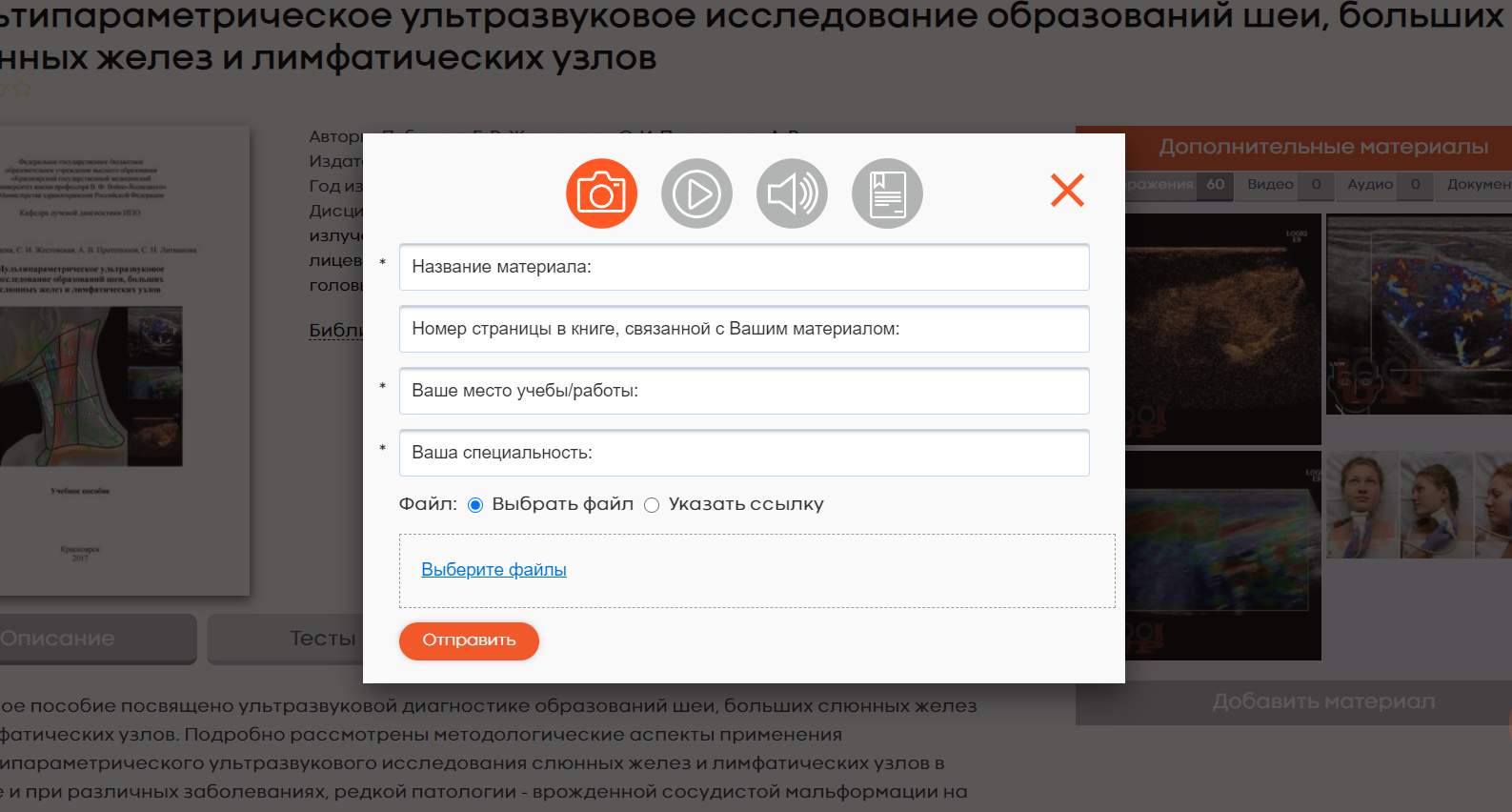 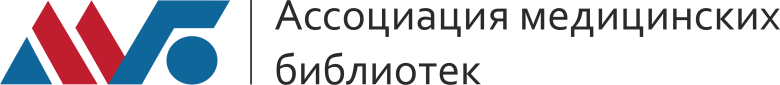 Книги с интерактивными тестами
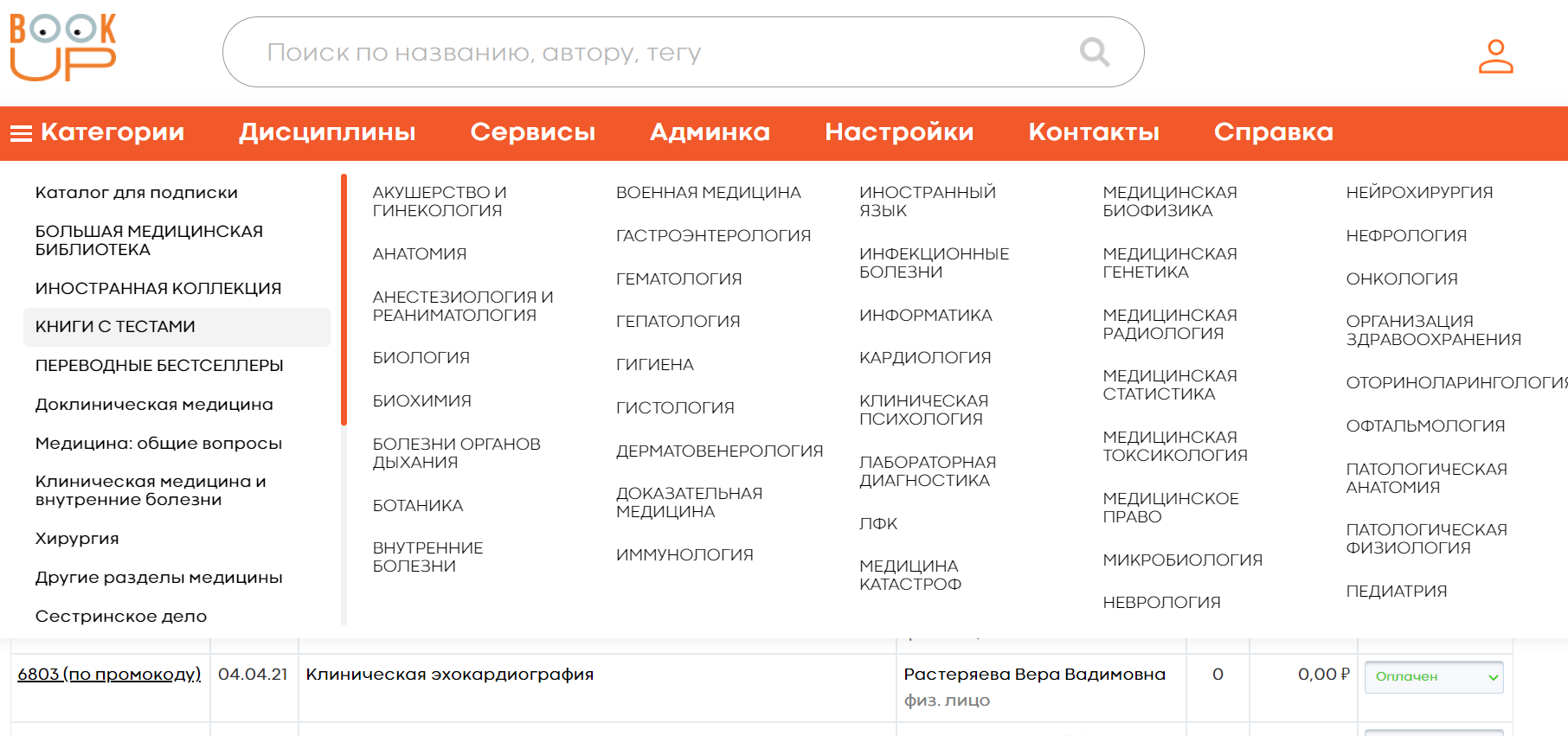 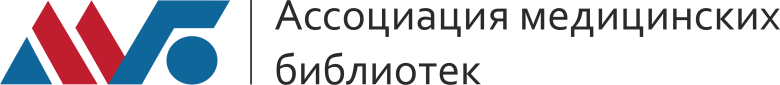 Интерактивные обучающие тесты
В карточке книги
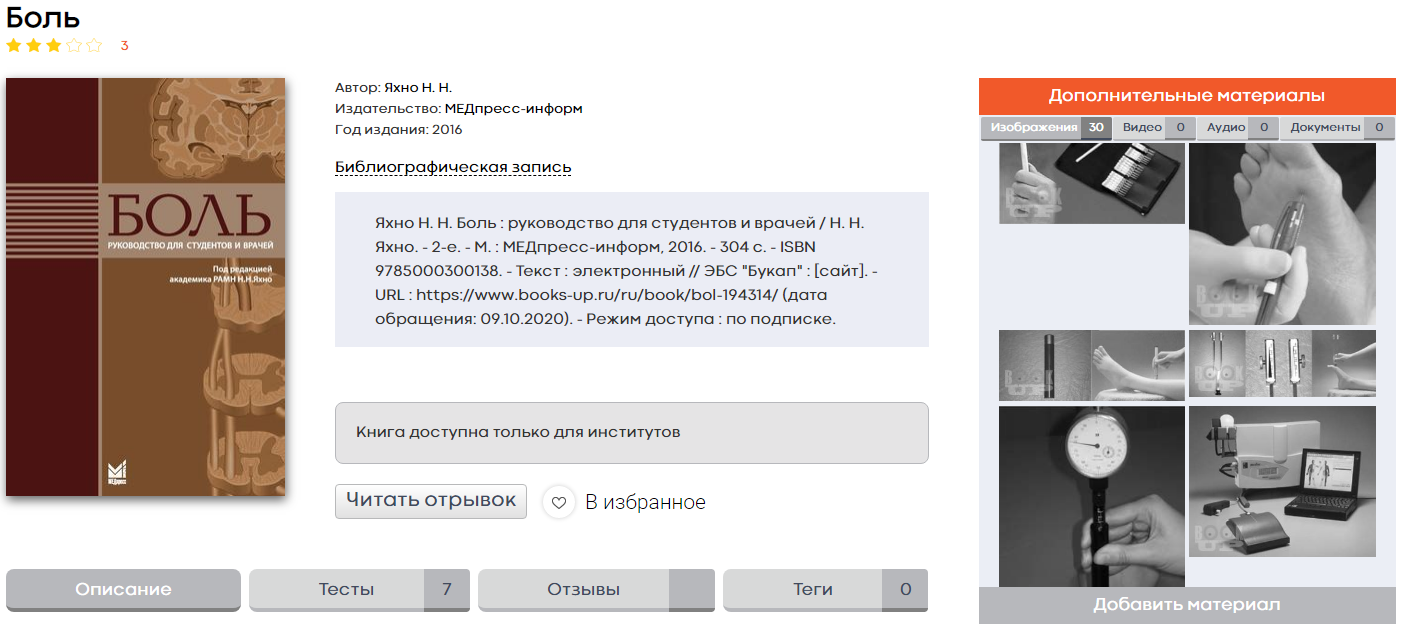 Результаты поиска
В результатах поиска
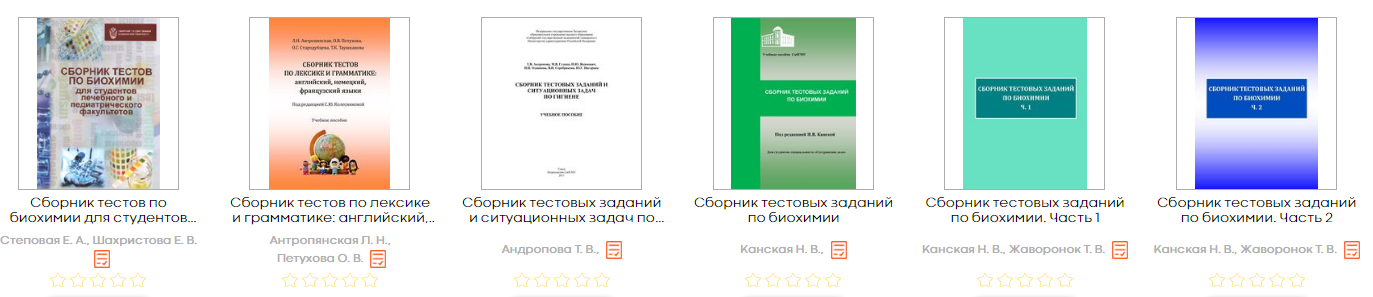 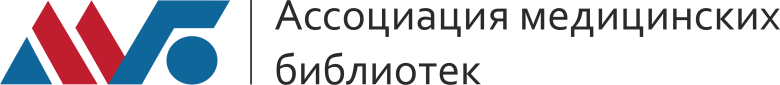 Сервис тестирования
27 октября 2020 г
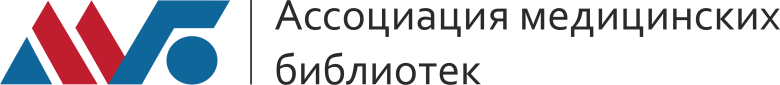 Результаты тестирования
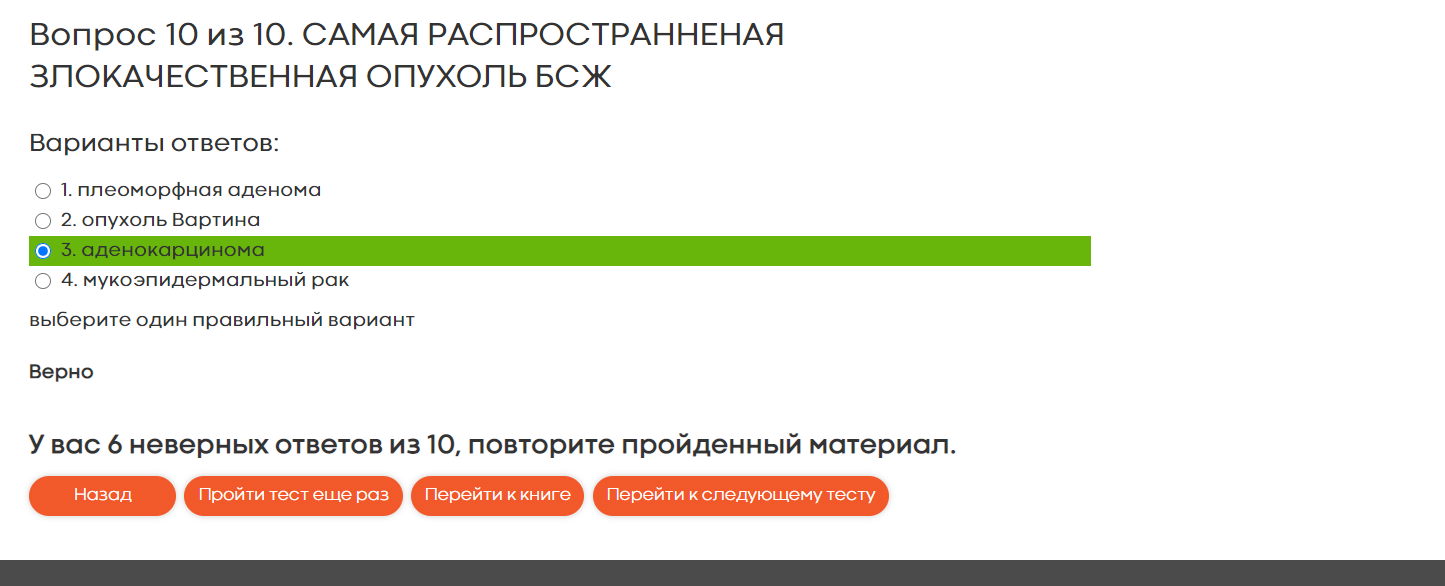 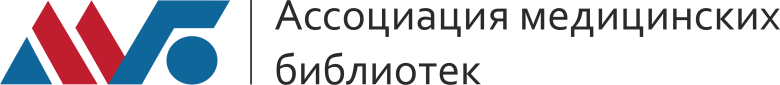 Обучающий материал по тесту
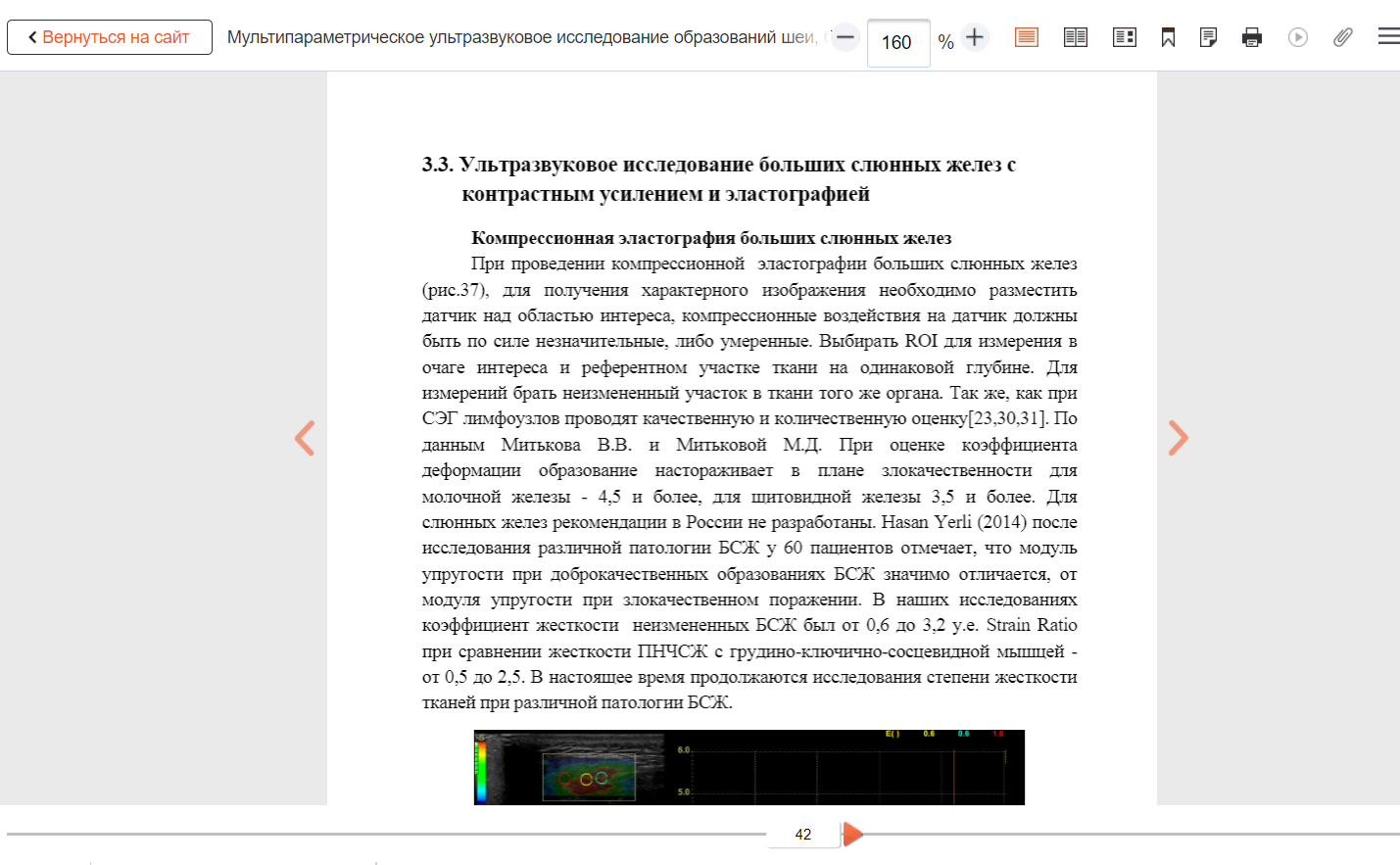 27 октября 2020 г
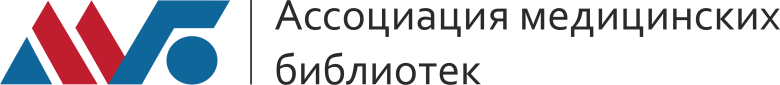 Мы анализируем использование изданий
Рейтинг учебных пособий
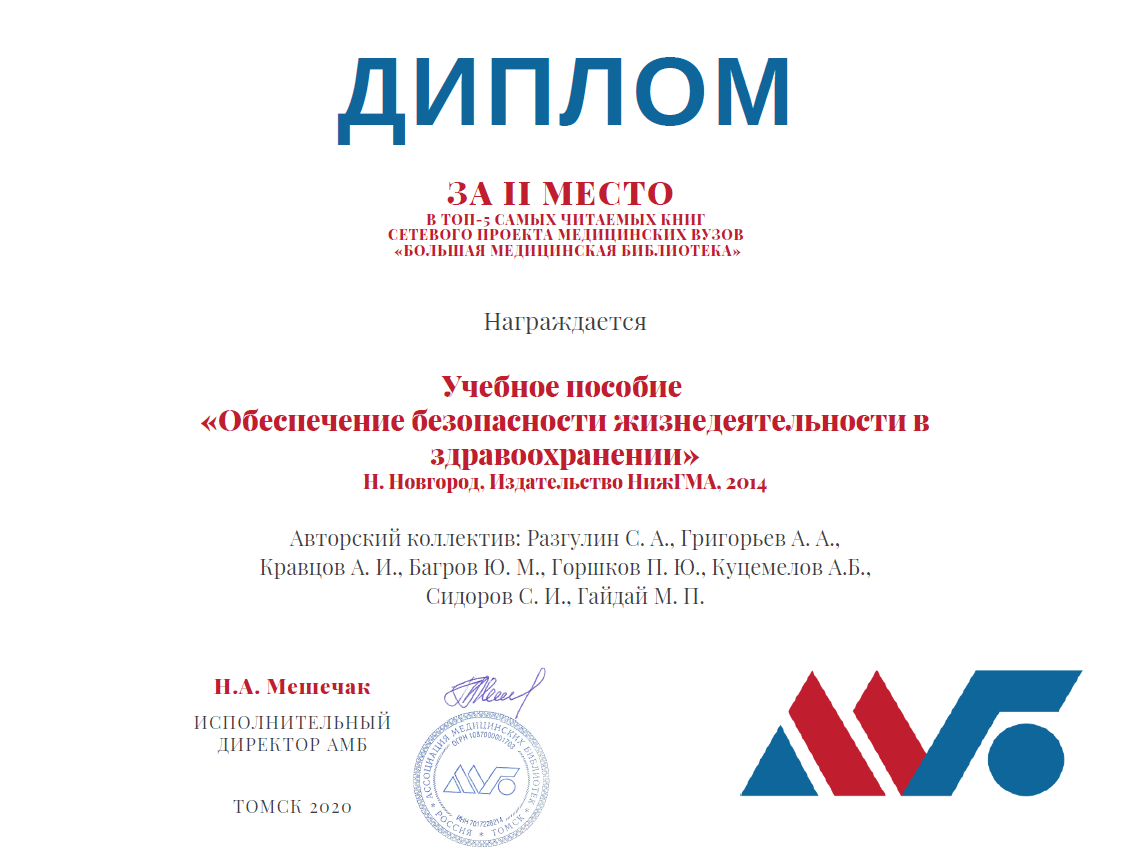 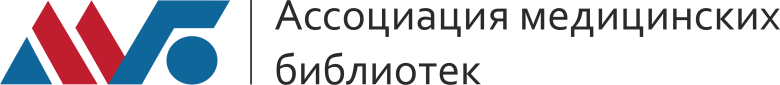 Большая медицинская библиотека
Качество
Технологии
Электронные полки
Сервис тестирования
1100 тестов
30000 вопросов
Рейтинг по чтению общий
Рейтинг по чтению пользователями других вузов
Контент
17 участников
> 2000 учебных пособий
> 80 пособий на иностранных языках
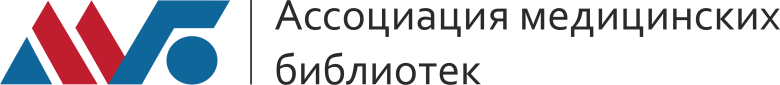 Все книги и сервисы БМБ доступны Вашему университетуМы готовы рассматривать пожелания преподавателей по развитию проекта